Edward Christian Church
June 2, 2019
“Keeping Your Focus”
Philippians 3:13-14
As We Rebuild
Church Call
In Case You Haven’t Noticed…
     ..We Are In A Rebuild Mode
We Can Let It
Depress Us 
          Or 
Drive Us
Choice Is Ours
Rebuild Mode
God Uses Rebuild Mode
Draw Us Out
Complacency
Collapse
Draw Out of Us
Freshness
Further
Rebuild Mode
Dangerous Time…
Lose Sight…
    …of What God is Doing
Pushing You Up not Down
Lose Focus...
…on What We Are Doing
Discouraged vs Discovery
Philippians 3:13-14 (AMP)
13 I do not consider, brethren, that I have captured and made it my own [yet]; but one thing I do [it is my one aspiration]: forgetting what lies behind and straining forward to what lies ahead, 14 I press on toward the goal to win the [supreme and heavenly] prize to which God in Christ Jesus is calling us upward.
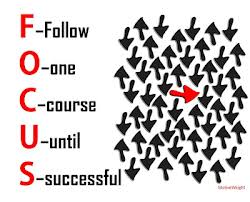 Rebuilding Offers…
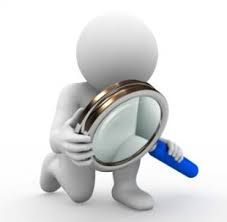 Fresh
Opportunity
Hope
Start…
      …Again!
#1-God Desires Us to Engage…
       …and Give It Our All 
              (Time, Talent, Resources) 
#2-Satan Desires Us to Disengage or At 
     ...Least Give It Very Little (lack of interest) 
#3-One Thing that Will Keep Us or Break Us 
         ...is Our Focus.
Rebuilding Facts
Rebuilding Needs Focus
Our Focus Should Be on God / His… 
Word -Quick/ Powerful –not come back void
Ability -is anything too hard?
Mission -Seek and Save
Distraction
Any Type of… 
Activity
Action
Attitude  
that Consumes…
You
Time
Interest
  …to the Point God Becomes a Blur
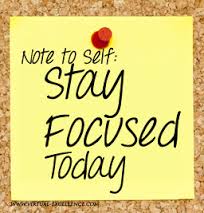 Don’t Focus On 
Problems
Pain 
Panic
Focus Instead
Promise
Power
Peace